About OMICS Group
OMICS Group is an amalgamation of Open Access Publications and worldwide international science conferences and events. Established in the year 2007 with the sole aim of making the information on Sciences and technology ‘Open Access’, OMICS Group publishes 500 online open access scholarly journals in all aspects of Science, Engineering, Management and Technology journals. OMICS Group has been instrumental in taking the knowledge on Science & technology to the doorsteps of ordinary men and women. Research Scholars, Students, Libraries, Educational Institutions, Research centers and the industry are main stakeholders that benefitted greatly from this knowledge dissemination. OMICS Group also organizes 500 International conferences annually across the globe, where knowledge transfer takes place through debates, round table discussions, poster presentations, workshops, symposia and exhibitions.
OMICS International Conferences
OMICS International is a pioneer and leading science event organizer, which publishes around 500 open access journals and conducts over 500 Medical, Clinical, Engineering, Life Sciences, Pharma scientific conferences all over the globe annually with the support of more than 1000 scientific associations and 30,000 editorial board members and 3.5 million followers to its credit.

OMICS Group has organized 500 conferences, workshops and national symposiums across the major cities including San Francisco, Las Vegas, San Antonio, Omaha, Orlando, Raleigh, Santa Clara, Chicago, Philadelphia, Baltimore, United Kingdom, Valencia, Dubai, Beijing, Hyderabad, Bengaluru and Mumbai.
Serum total bilirubin concentration is negatively associated with increasing severity in patients with type 2 diabetes mellitus
Masami Tanaka, Takeshi Nishimura, Risa Sekioka, Hiroshi Itoh Department of Internal Medicine, School of Medicine, Keio UniversityTokyo, Japan
3
Aims
Serum bilirubin concentration is associated with diabetic retinopathy in patients with type 2 diabetes. 
This study investigated the relationships between serum bilirubin concentration and the severity of diabetic retinopathy. 
The importance of bilirubin was compared with the factors which were previously shown to be associated with the incidence of diabetic retinopathy (duration of diabetes, body mass index, systolic blood pressure, and HbA1c).
4
Methods
A total of 674 patients with type 2 diabetes are investigated in this cross-sectional study. 
Serum total bilirubin concentrations are compared between patients with and without diabetic retinopathy, and according to the severity of the retinopathy. 
Multivariate analyses are performed to evaluate the association of retinopathy with total bilirubin concentration, duration of diabetes, body mass index, systolic blood pressure, and HbA1c.
5
Patient demographic and laboratory data
N				674
Age (years) 			64.7 ± 13.9
Sex (men/women)		446/228
Duration of diabetes (years)	13.9 ± 10.9
BMI (kg/m2)			25.5 ± 6.3
HbA1c (%)			9.13 ± 2.16
Total bilirubin (mg/dL)		0.74 ± 0.36
AST (IU/L)			26.8 ± 17.0
ALT (IU/L)			26.8 ± 20.1
eGFR (mL min −1 1.73 m −2)	61.7 ± 31.6
Smoking, n (%)			324 (48.1)
Hypertension, n (%)		498 (73.9)
Dyslipidaemia, n (%) 		520 (77.2)
Diabetic retinopathy, n (%)	279 (41.4)
NDR/SDR/PPDR/PDR, n (%)	395 (58.6)/132 (19.6)/43 (6.4)/104 (21.8)
Diabetic nephropathy, n (%)	323 (47.9)
Cerebrovascular disease, n (%)	101 (15.0)
Cardiovascular disease, n (%)	128 (19.0)
NDR, no diabetic retinopathy 
SDR, simple DR
PPDR, preproliferative DR 
PDR, proliferative DR
6
Result 1: Serum total bilirubin concentration of patients with and without retinopathy
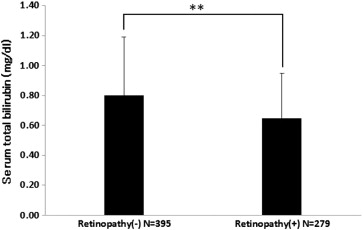 ** p < 0.001
Sekioka R,  Tanaka, M, et al.
Serum total bilirubin concentration is negatively associated with increasing severity of retinopathy in patients with type 2 diabetes mellitus
Journal of Diabetes and its Complications, Volume 29, Issue 2, 2015, 218–221
Result 2: 
Serum total bilirubin concentration of patients with NDR, SDR, and PPDR + PDR
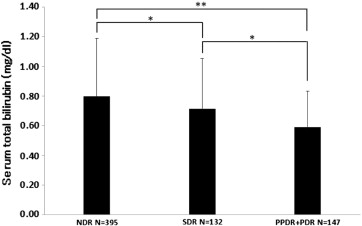 ** p < 0.001, * p < 0.05
NDR, no diabetic retinopathy; 
SDR, simple diabetic retinopathy; 
PPDR, preproliferative diabetic retinopathy 
PDR, proliferative diabetic retinopathy
Sekioka R,  Tanaka, M, et al.
Serum total bilirubin concentration is negatively associated with increasing severity of retinopathy in patients with type 2 diabetes mellitus
Journal of Diabetes and its Complications, Volume 29, Issue 2, 2015, 218–221
Result 3: 
Multivariate logistic regression analysis of diabetic retinopathy
CI : confidence interval
Summary of results ▶Total bilirubin concentration is lower in type 2 diabetic patients with retinopathy.▶Total bilirubin concentration decreases with increasing severity of diabetic retinopathy. ▶Patients with retinopathy have high blood pressure and long diabetes duration.
10
Discussion
It is already shown that bilirubin concentration is lower in patients with type 1 and 2 diabetes with vascular complications.
Low serum total bilirubin concentration in patients with type 1 or type 2 diabetes mellitus complicated by vascular complication  

Masami Tanaka, Takeshi Nishimura, Risa Sekioka, Hiroshi Itoh
ADA2015 Boston
1) 131 patients with type 1 DM
     serum TBC is compared between patients with and without retinopathy/nephropathy, and among groups stratified according to the severity of retinopathy/nephropathy. 

2) 293 patients with type 2 DM
     TBC is compared between patients with and without diabetic microangiopathy, and between patients with and without macroangiopathy (cerebral infarction, coronary artery disease, and peripheral arterial disease).
12
Results: T1DM-1
Comparison of serum total bilirubin concentration according to severity of diabetic retinopathy and nephropathy
Values are expressed as number or median (interquartile range).
Abbreviation: MA, Microangiopathy; R, Retinopathy; N, Nephropathy; J-T, Jonckheere-Terpstra test; NDR, no diabetic retinopathy; SDR, simple DR; PPDR, preproliferative DR; PDR, proliferative DR.
13
Results: T1DM-2
Logistic-regression analysis of diabetic retinopathy and nephropathy
Retinopathy
Nephropathy
14
15
p=0.0140
p=0.033
p<0.0001
p=0.0010
p<0.0001
1.2


1.0


0.8


0.6


0.4


0.2


　0
0.70
±0.28
0.72
±0.29
0.78
±0.29
0.80
±0.28
0.78
±0.30
0.59
±0.20
0.77
±0.30
0.65
±0.24
0.77
±0.30
0.56
±0.16
Stroke （－）
（＋）
Nephropathy （－）
（＋）
Neuropathy （－）
PAD （－）
（＋）
（＋）
CAD （－）
（＋）
Results: T2DM-1
Diabetic micro/macro angiopathy and serum total bilirubin concentration
p=0.0029
1.2


1.0


0.8


0.6


0.4


0.2


　0
n=204
n=124
n=119
n=167
n=174
n=87
0.79
±0.32
0.69
±0.24
Total bilirubin concentration　（mg/dL）
Total bilirubin concentration （mg/dL）
n=26
n=266
n=251
n=41
n=236
n=56
Retinopathy （－）
（＋）
16
CAD: Coronary artery disease, PAD: Peripheral artery disease
Results: T2DM-2
Logistic regression analysis examining the effect of various factors on micro/macro angiopathy
Macroangiopathy
Microangiopathy
17
TBC: total bilirubin concentration, SBP: systolic blood pressure
18
Correlation between serum bilirubin concentration and estimated glomerular filtration rate (eGFR) in patients with type 1 diabetes
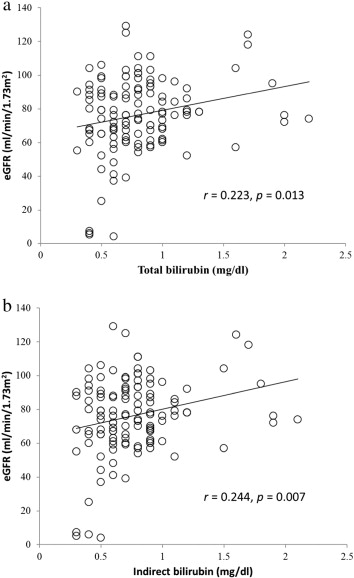 (a) Total bilirubin
(b) Indirect bilirubin
Nishimura T, Tanaka M, et al
Serum bilirubin concentration is associated with eGFR and urinary albumin excretion in patients with type 1 diabetes mellitus
Journal of Diabetes and its Complications, 2015, Available online 9 July 2015
http://dx.doi.org/10.1016/j.jdiacomp.2015.07.007
Correlation between serum bilirubin concentration and log(urinary albumin excretion) in patients with type 1 diabetes
(a) Total bilirubin
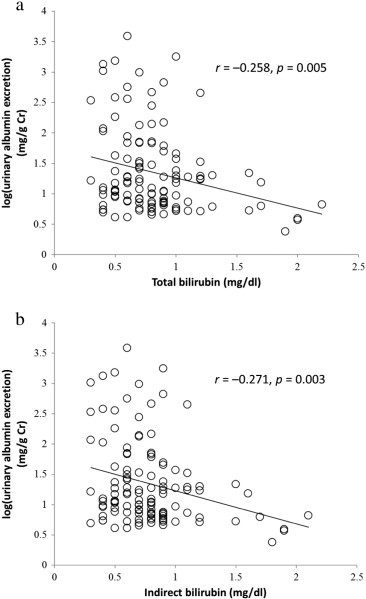 (b) Indirect bilirubin
Nishimura T, Tanaka M, et al
Serum bilirubin concentration is associated with eGFR and urinary albumin excretion in patients with type 1 diabetes mellitus
Journal of Diabetes and its Complications, 2015, Available online 9 July 2015
http://dx.doi.org/10.1016/j.jdiacomp.2015.07.007
Factors contributing to the estimated glomerular filtration rate
“Estimated” refers to the estimated value of the standardized regression coefficient.  
Abbreviations: SE, standard error; BMI; body mass index; HbA1c, haemoglobin A1c; ACEI, angiotensin-converting enzyme inhibitor; ARB, angiotensin receptor blocker
Nishimura T, Tanaka M, et al
Serum bilirubin concentration is associated with eGFR and urinary albumin excretion in patients with type 1 diabetes mellitus
Journal of Diabetes and its Complications, 2015, Available online 9 July 2015
http://dx.doi.org/10.1016/j.jdiacomp.2015.07.007
Factors contributing to urinary albumin excretion
“Estimated” refers to the estimated value of the standardized regression coefficient.  
Abbreviations: SE, standard error; BMI, body mass index; HbA1c, haemoglobin A1c; ACEI, angiotensin-converting enzyme inhibitor; ARB, angiotensin receptor blocker
Nishimura T, Tanaka M, et al
Journal of Diabetes and its Complications, 2015, Available online 9 July 2015
http://dx.doi.org/10.1016/j.jdiacomp.2015.07.007
Serum bilirubin concentration is negatively associated with micro/macro vascular complications in both type 1 and type 2 diabetes.
Bilirubin 
1) Antioxidant properties by scavenging reactive oxygen species,
2) Anti-inflammatory properties by inhibiting the TNFα-related induction of endothelial adhesion molecules (E-selectin, VCAM-1, ICAM-1)
Conclusion
Bilirubin might function protectively against vascular complications in both type 1 and type 2 DM patients.
25
Let us meet again..
We welcome you all to our future conferences of OMICS International
       4th Annual Conference on European Pharma Congress
                            June 18-20,2016, Berlin, Germany. 
         http://europe.pharmaceuticalconferences.com/